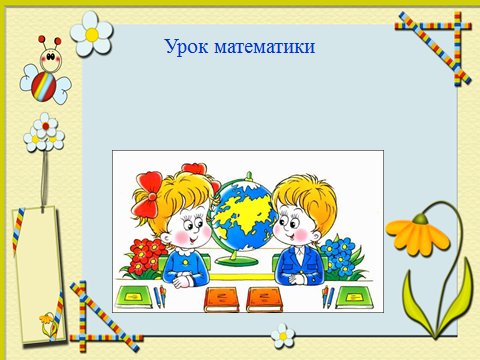 Русский язык
ПРИВЕТ!
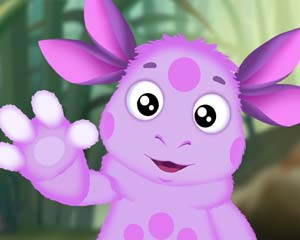 Критерии Оценки
Заработай плюсы!
Работа в паре;
Работа в группе;
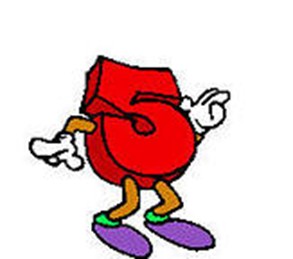 Работа на уроке 
( у доски, устные ответы).
КАКОВА ТЕМА?
КАКОВА ЦЕЛЬ?ЧТО УЗНАЕМ?
Правописание гласных и согласных в корне
Находить изученную орфограмму и выполнять проверку
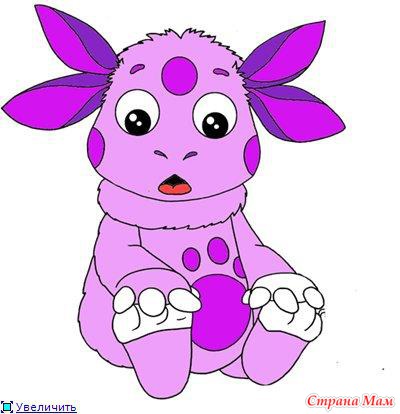 Если буква гласная 
Вызвала сомнение,
Ты её немедленно
Ставь под ударение!
Нарисуй солнце
Я
УЗНАЛ
УЗНАЛ
ПОВТОРЮ
НАУЧИЛСЯ
ДО СВИДАНИЯ!